КУРСОВАЯ РАБОТА
по дисциплине «Менеджмент в туризме»
Разработка и проектирование тура по национальному парку  Нууксио и природному центру Халтиа (Финляндия)
Студентки 3 курса
 очной формы обучения
Факультета ЕГиТ направления Туризм
Яргуниной Натальи Анатольевной
Научный руководитель доц., к.п.н.
Макарский Анатолий Моисеевич
Актуальность исследования связана с необходимостью изучения рекламной деятельности в туризме и разработкой стратегии рекламной кампании по продвижению турпродукта в экологическом туризме, поскольку продвижение этого турпродукта в России пока развивается медленно.
Цель исследования:  Изучить теоретические основы проектирования турпродукта в экологическом туризме и разработать проект экологического тура по национальному парку Нууксио и природному центру Халтиа
Предмет исследования: Разработка, проектирование и позиционирование экотура по национальному парку Нууксио и природному центру Халтиа.
Объект исследования: 
Национальный парк Нууксио и природный центр Халтиа (Финляндия).
Задачи исследования:
Изучить теоретические основы проектирования и разработки туров в экологическом туризме
Дать характеристику национальных парков Финляндии и туристско-рекреационных ресурсов национального парка Нууксио и природного центра Халтиа (Финляндия).
Разработать проект тура но национальному парку Нууксио и рекомендации по его позиционированию и продвижению на рынке туристских услуг Санкт-Пертербурга.
Теоретические основы разработки и проектирования турпродукта в экологическом туризме.
Экологический туризм - любые виды туризма и рекреации в природе, которые не наносят ущерба природным комплексам, содействуют охране природы и улучшению благосостояния местного населения»
Основные характерные признаки, присущие экологическим турам и программам:
транспорт, которым пользуются туристы, экологичен
«гибкая» программа  тура
небольшие группы участников, а также на индивидуальные поездки
местные жители вовлекаются в туристский бизнес
в программу тура включаются посещение учебных экологических троп, экологическими проблемами и т.д.
доходы от тура  способствуют наполнению местного бюджета
Особо охраняемые природные территории имеют целый ряд преимуществ:
Располагаются в наиболее живописных и привлекательных местах;
Обладают сложившейся системой обслуживания туристских групп;
Располагают определенной инфраструктурой и подготовленным персоналом;
Формируют отношение местного населения к конкретному природному резервату
Разработка и проектирования турпродукта «Национальные парки Финляндии» (на примере национального парка Нууксио и природного центра Халтиа».
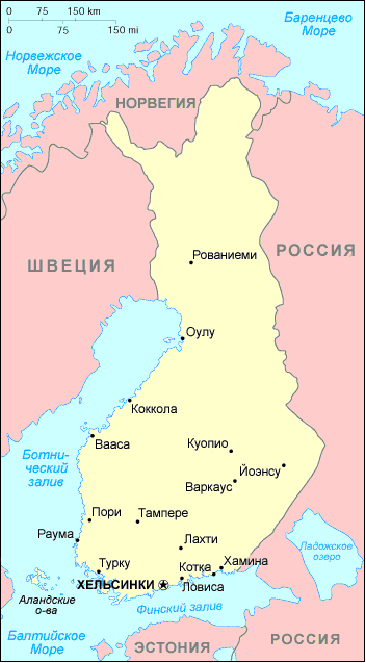 Финляндия - государство на севере Европы. Граничит на востоке с Россией, на северо-западе со Швецией и на севере - с Норвегией. На юге и западе берага страны омывают воды Балтийского моря и его заливов - Финского и Ботнического.
В стране создано 19 заповедников и 35 национальных парков, преследующих главную цель – защиту природы. С 1956 года создание национальных парков в стране стало одним из главных направлений в охране окружающей среды.
По мнение eFinland, электронного ресурса о Финляндии, следующие парки входят в Топ-10 Национальных парков Финляндии:
*
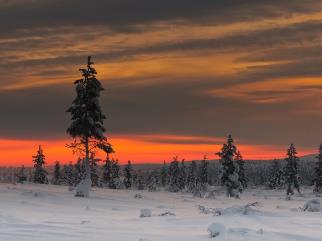 Urho Kekkonen
1. Urho Kekkonen
2. Pyhä-Luosto
3. Riisitunturi
4. Oulanka
5. Koli
6.  Linnansaari
7. Nuuksio
8. Pyhä-Häkin
9.  Seitseminen
10.  Repoveden
292600
……………………………………………………………………………..
105500
……………………………………………………………………………..
23000
……………………………………………………………………………..
174600
……………………………………………………………………………..
140600
……………………………………………………………………………..
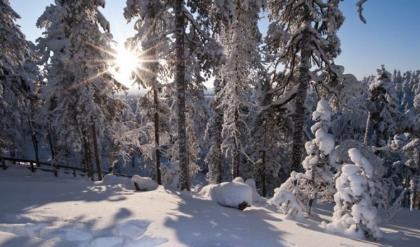 31900
……………………………………………………………………………..
267400
……………………………………………………………………………..
15300
……………………………………………………………………………..
Pyhä-Luosto
39700
……………………………………………………………………………..
93200
*
Количество посетителей по официальным данным «Метсяхаллитуса" за 2013 год
Национальный парк Нууксио (Nuuksio National Park).
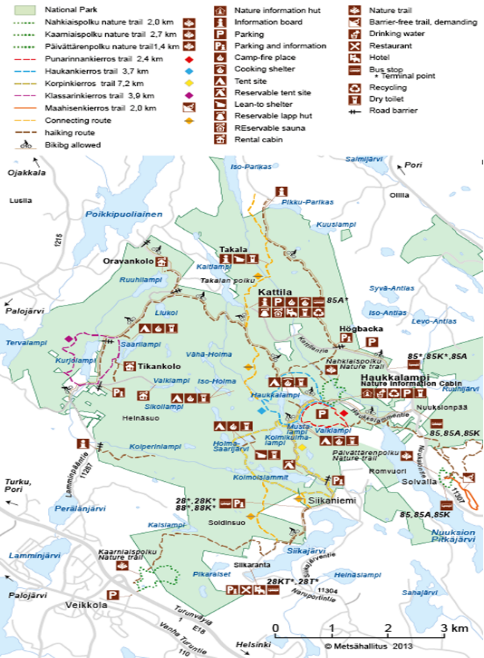 Нууксио (фин. Nuuksion kansallispuisto, швед. Noux nationalpark) — один из 38 национальных парков Финляндии, также он входит в число 10-ти главных природных достопримечательностей Финляндии. Простирается к северо-западу от Хельсинки, это ближайший к столице национальный парк. Основан в 1994 г., площадь — 45 км².
Возможности для туризма в национальном парке Нууксио:
Геокэшинг
Каноэ
Катание на лыжах
Велоспорт
Рыбалка
Верховая езда
Наблюдение за птицами
Плавание
Добровольная работа
Природные тропы
Собирание ягод и грибов
Альпинизм
Природный центр «Халтиа»
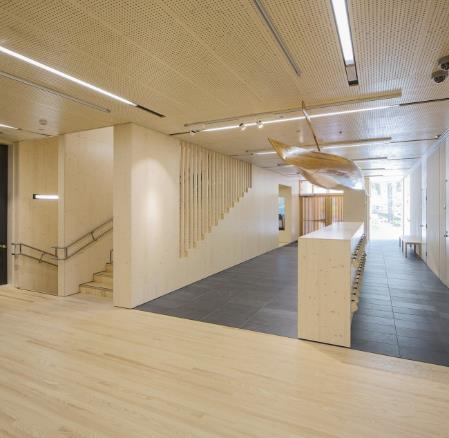 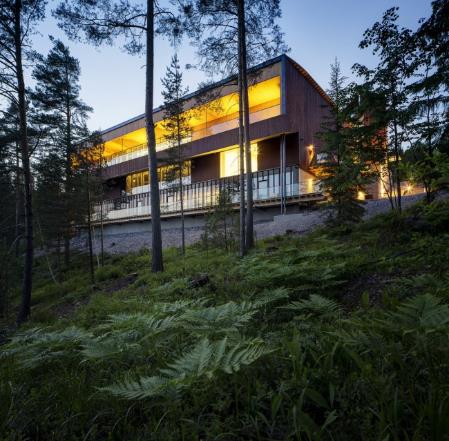 Вблизи парка построен Центр природы Финляндии "Халтиа" (Suomen luontokeskus Haltia), который ежедневно посещает более 700 посетителей. Центр был открыт в 2013 г.
Халтиа представляет собой финскую экологически осознанную архитектуру и является первым общественным зданием, полностью построенным из деревянных массивов.
Одной из ключевых особенностей центра является  наличие выставок, посвященных экологическому туризму Финляндии и национальным паркам.
На территории природного центра Халтии расположены две кольцевые тропы - Päivättärenpolku (1,4 км) и Maahisenkierros (2 км)
Летний тур для семейных пар с детьми "Открой жемчужину Финляндии " 4 дня/3 ночи
Цель программы : организация семейного программного тура в районе национального парка Нууксио и природного центра Халтиа.

Цели тура «Открой жемчужину Финляндии:

 организация совместного досуга, отдыха и рекреации родителей с детьми на основе природно-ландшафтного потенциала и историко-культурных ресурсов национального парка Нууксио и природного центра Халтиа;

знакомство с нетронутой природой и развитие у подрастающего поколения интереса к экологическому туризму;

обучение общим туристическим навыкам и умениям, таким как обеспечение безопасности в походе, установка палатки, разведение костра, ориентация на местности и т.п.
Программа тура по дням. День 1:
Встреча руководителя с  туристической группой  на Финляндском вокзале, отправление на скоростном поезде «Аллегро» в Хельсинки
Прибытие на железнодорожную станцию в Хельсинки. Знакомство с сопровождающими гидами.
Ориентировочный приезд в природный центр Халтиа. Заселение в гостевые дома спортивного университета Соула.
Обед в ресторане природного центра Халтиа
Начало экскурсионной прогулки по тропе Päivättärenpolku вокруг центра
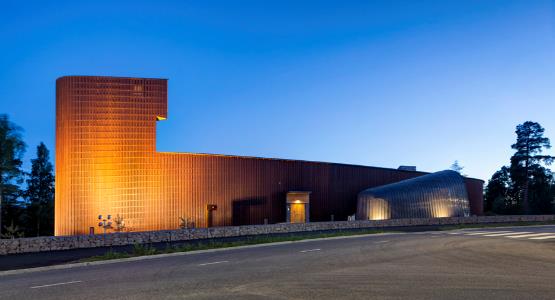 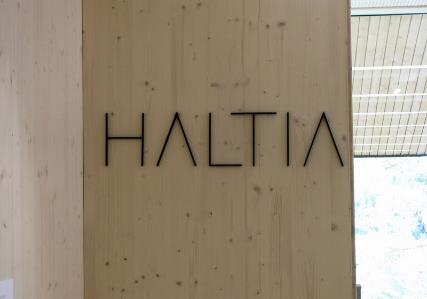 День 1 (продолжение):
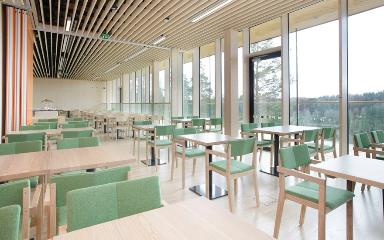 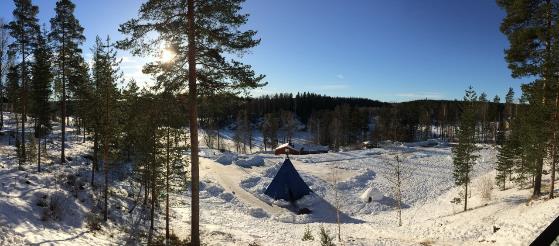 ИГЛУ НА БЕРЕГУ 
ОЗЕРА PITKAYARVI
РЕСТОРАН «ХАЛТИА»
Привал. Отдых, разведение костра и семейные игры
Завершение прогулки. Сборы на ужин.
Ужин в ресторане природного центра Халтиа
Вечерняя прогулка по берегу озера «Долгое», по желанию туристов – вечер у костра в Иглу. Обсуждение планов на следующий день./Свободное время.
Отбой. Возвращение туристов в номера.
День 2:
Подъем и завтрак в ресторане природного центра Халтиа
Экскурсия по 3 выставкам Халтии – Главной, выставке «Зеленое кольцо» и временной, «Сын леса»
Подъем на  смотровую башню
Обед в ресторане природного центра Халтиа
Ознакомительная экскурсия с внутренним устройством центра Халтиа
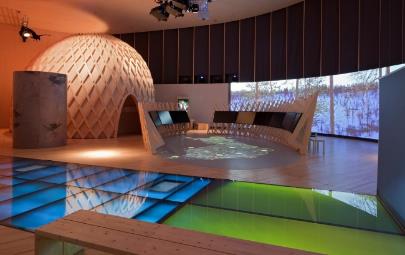 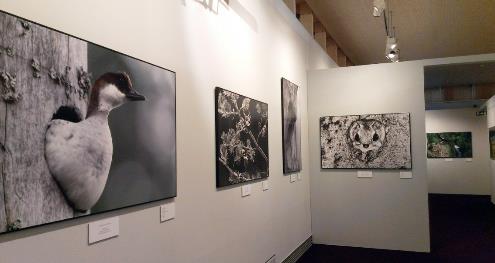 ГЛАВНАЯ ВЫСТАВКА
«СЫН ЛЕСА»
План походной части тура «Открой жемчужину Финляндии»
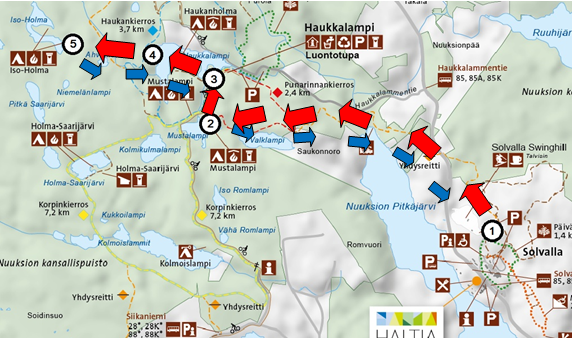 Условные обозначения:
3 -Озеро Haukkalampi
4- Противоположный берег озера Haukkalampi
5 - Озеро Iso-Holma
1 - Начало стыковочной тропы
Haltia-Haukkalampi
2- Место для ночлега
День 2( продолжение):
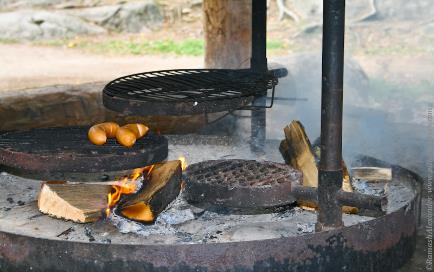 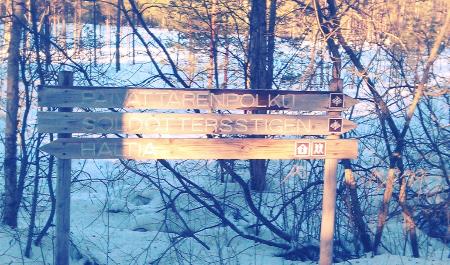 МЕСТО ДЛЯ ПРИВАЛА
СТЫКОВОЧНАЯ ТРОПА
Свободное время перед походом. Возможность туристов купить еды в ресторане Халтиа и получить при необходимости нужное снаряжение на стойке регистрации.
Выдвижение по стыковочной тропе в направлении Национального Парка Нууксио
Прибытие на место стоянки, где туристов будут ждать предварительно установленные палатки. Разведение костра и приготовление ужина.
Отбой
День 3:
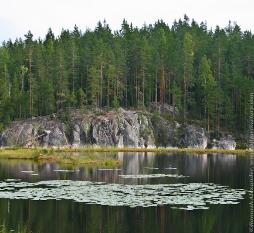 Подъем, приготовление завтрака.
Свертывание туристского лагеря и начало движение.
Остановка у озера Haukkalampi, инструктаж и прогулка на каноэ по озеру.
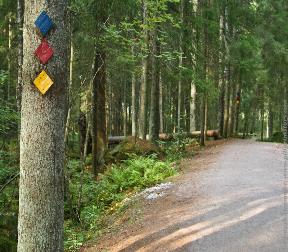 Прибытие на соседний берег, организация лагеря с под руководством профессиональных гидов
НАЦИОНАЛЬНЫЙ
ПАРК 
НУУКСИО
Обед. Свободное время
Костёр и подведение итогов прошедших дней.
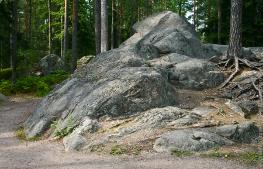 Ужин. Свободное время
Отбой
День 4:
Подъем. Свертывание туристского лагеря
Приготовление завтрака
Возвращение к берегу озеру
Геокэшинг для детей и взрослых.
Возвращение к главному входу в национальный парк Нууксио
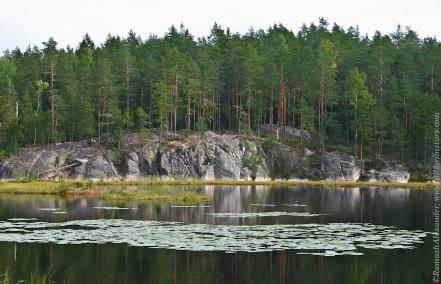 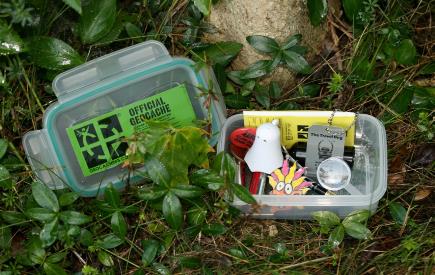 ОЗЕРО HAUKKALAMPI
ГЕОКЭШИНГ
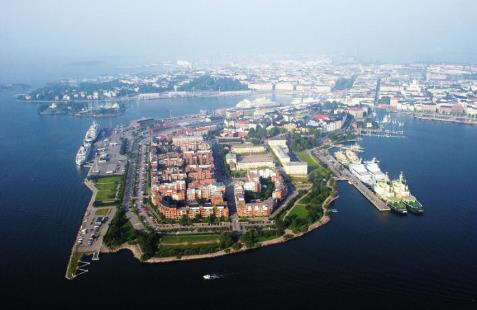 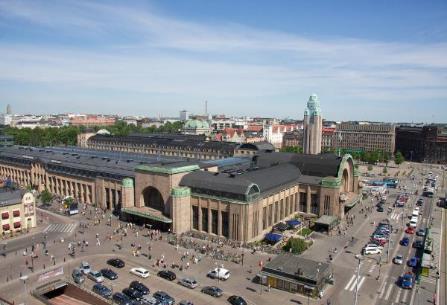 ЦЕНТРАЛЬНЫЙ ВОКЗАЛ
ХЕЛЬСИНКИ
Прибытие в Халтию, обед в ресторане.
Свободное время
Трансфер в Хельсинки
Отправление поезда в Санкт-Петербург
Прибытие в Санкт-Петербург на Финляндский вокзал.
Калькуляция стоимости тура «Открой жемчужину Финляндии»
+10 % прибыли, +10% комиссии на каждого человека:
Итоговая стоимость тура для одного взрослого: 31800 рублей
Итоговая стоимость тура для одного ребенка: 24480 рублей
Позиционирование тура «Открой жемчужину Финляндии»
Возможность для семейных пар с детьми отправиться на  4 дня с детьми в самое сердце Финляндии, посетить уникальный в своем роде природный центр Халтиа и совершить поход по национальному парку Нууксио. За это время можно успеть покататься на каноэ, покупаться в чистейшей воде финских озер, увидеть всю красоту нетронутого леса  и… просто побыть наедине с природой наедине с семьей, отдохнуть душой и телом и  сделать замечательные фотографии. Чистый воздух, красота и впечатления!
Стоимость: 31800 рублей (взрослый)

Стоимость: 24480  (ребёнок)

Целевой рынок: семьи со средним и высоким доходом и детьми от 7 лет, проживающие на территории Санкт-Петербурга и Ленинградской области.
Вид: экологический

Продолжительность: 4 дня

Человек в группе: от 20 до 25

Доступность: маршрут несложный, подходит как детям от 7 лет, так и опытным туристам.
Реклама: рассылка приглашений с рекламными материалами почтой в школы, проведение радио-конкурса с главным призом – участием в поездке, плакаты в зданиях высших и средних учебных заведениях, реклама в прессе с акцентом на читателя – члена семьи со средним или выше среднего доходом.
Стимулирование сбыта: заказ за 3 недели и раньше – скидки, в печатных изданиях – скидочные купоны.
W
S
Слабые стороны:
Сильные стороны:
«Дороговизна» продукта в связи с высоким курсом
Отсутствие аналогов

Высокий уровень сервиса

Развитая инфраструктура
Отдаленность от Санкт-Петербурга
Слабая популярность экотуров в России
O
T
Угрозы:
Возможности:
Нестабильность курса евро (официальная валюта Финляндии)
Политическая ситуация
Низкая платежеспособность населения
Рост спроса на экологический туризм
Возможность развития рынков сбыта
Возможность расширения товаров и услуг
Спасибо
За 
Внимание